Investigación científica: apuntes
Hans Le Roy
Odisee Bruselas
Noviembre 2015
www.hlrnet.com/sites/ecs
1
Fundamentos epistemológicos
2
Ciencia
Definición
Estudiar algo
Objeto material (cuerpo humano)
Objeto formal: perspectiva (disfuncionamiento)
Método: detectar causalidad
Paradigma científico
Conjunto de métodos, perspectivas, modelos, estrategias para construir y juntar conocimientos
3
Ver > saber > decir > saber hacer
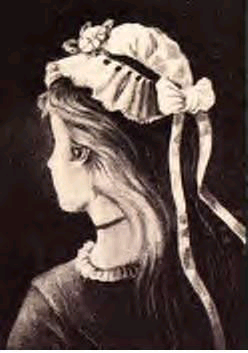 Contexto y perspectiva
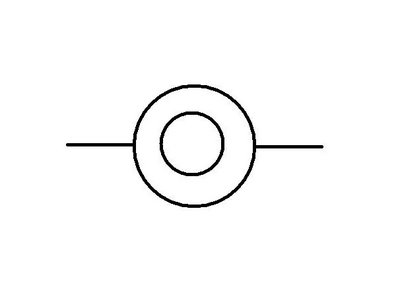 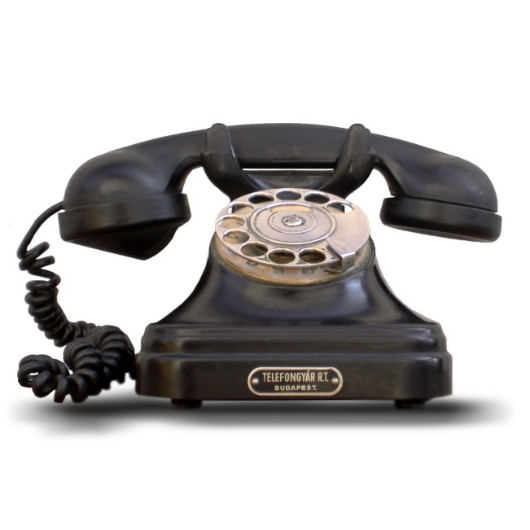 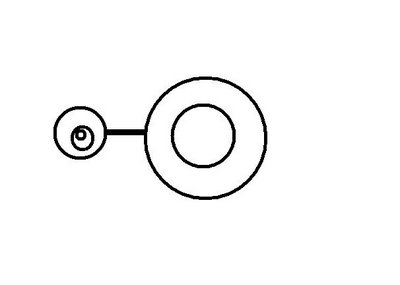 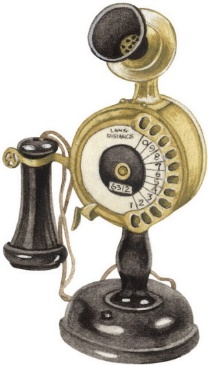 Filtros en el conocimiento y la acción
Percepción
Gafas 
Lingüísticos
Sapir-Whorf
Importancia de la terminología
Contexto social
Uniforme
6
Afirmaciones científicas y otras que no lo son
La tierra gira alrededor del sol
El átomo se compone de un núcleo alrededor del cual gravitan electronos
1+1 = 2
El agua hierve a 100 grados centígrados
7
Lo que uno ‘sabe’ no siempre es verdadero
Prácticamente Todo El Mundo Piensan Que Estas Cosas Son Verdad… Pero Estamos Muy, Muy Equivocados - http://viraltotal.com/cosas-que-creias-que-eran-verdad/  - http://whatculture.com/offbeat/35-false-facts-wrongly-believe-1.php/1 
La Gran Muralla China se ve desde el espacio
El pescado del sushi se corta vivo
Quebrarse los dedos provoca artritis
Cabello y uñas siguen creciendo después de morir
La vitamina C es útil para luchar contra el resfriado común
La memoria del pez dorado común es sólo de unos segundos
El Monte Everest es la montaña más alta del mundo
Los aviones vacían los depósitos de sus inodoros en pleno vuelo
Los pingüinos forman una pareja para toda la vida
Sólo usamos el 10% de nuestros cerebros
Los murciélagos son ciegos
Los toros odian el color rojo
Después de comer hay que esperar una hora antes de bañarse.

Las 15 cosas que siempre pensaste que eran ciertas (y no lo son) - http://www.eldinamo.cl/mundo/2015/04/23/las-15-cosas-que-creias-que-eran-ciertas-y-no-lo-son/
35 False ‘Facts’ That You Wrongly Believe (And 1 That You Should)  - http://whatculture.com/offbeat/35-false-facts-wrongly-believe-1.php/1
8
Evidence Based Practice
Estudio clínico
Pacientes divididos en dos grupos
Un grupo con tratamiento, otro con placebo o sin tratamiento
¿Diferencia estadísticamente significative?
Evidence Based Practice
Publicado después de control por pares
Referencia bibliográfica
9
PICO
P- Definición del problema o paciente (del modo mas exacto posible). Por ejemplo: pacientes con oxigenoterapia, ulcera por presión, cuidador principal…
I- Intervención que queremos analizar (también definida del modo mas exacto posible). Nos referimos a intervenciones, tratamientos, causas etc. Por ejemplo: utilización del incentivador respiratorio, uso de colchón antiescaras, sesiones de educación para la salud…[taxonomía NIC en enfermería]
C- Intervención de comparación (si procede): A veces compararemos intervenciones en busca de la mejor, otras veces compararemos el hecho de intervenir con el hecho de no intervenir. Y a veces, esta parte puede no ser pertinente.
O- Outcomes=Resultados
http://ebevidencia.com/archivos/163
10
Ciencia ‘inútil’
Hay que poder verificar lo que se afirma
Premios Ig Nobel
2011: la urgencia de orinar mejora la toma de decisiones
2013: escuchar ópera aumenta la esperanza de vida de ratones transplantados del corazón
2015: descocer un huevo
11
Elementos de ciencia
Elementos, estructuras, relaciones dentro de sus conextos
Términos sin ambigüedad
Causalidad
EBP pero también practice-based evidence 
Debe tratarse de algo
El conocimiento debe tratarse de algo
Aspecto epistemológicos
¿La ‘realidad objetiva' ? Es necesario un humano / un experto para ver y decidir
LO QUE es
CÓMO hacerlo / interpretar / reproducir
POR QUÉ intentarlo / hacerlo así / funciona así
13
Puntos de atención
Buscar si hace falta
En los lugares adecuados
Haciendo referencias
Mediante el sistema en uso
Gestionar los datos (bibliográficos, numéricos) de manera adecuada
14
Walkthroughs
Hans Le Roy
English version
15
What is this about? How does it work
16
Program
GENERAL
Onedrive: save in the cloud
New in Office 2010 & 2013 & 2016
Bibliography
Table of content
FOR THE COURSE
Tabs in browsers
Automatic translation and synthesis
Pubmed
Limo
Google Scholar
17
Onedrive
Microsoft OneDrive SkyDrive Windows Tutorial 2014 - YouTube - https://www.youtube.com/watch?v=RZoYvmI9L9E 
OneDrive: The One Place for Everything in your Life - YouTube - https://www.youtube.com/watch?v=bw1ciTl5YK4 
OneDrive vs. Google Drive - YouTube - https://www.youtube.com/watch?v=bo-i5wvsPg4
OneDrive tutorial 2 - Using the OneDrive Desktop app | Top Windows Tutorials - http://www.top-windows-tutorials.com/onedrive-tutorial-2-desktop-app/ 
Microsoft OneDrive SkyDrive Mac Tutorial 2014 - YouTube - https://www.youtube.com/watch?v=yPehWp4jhmY
18
New in Office: general
Office 2016https://www.youtube.com/playlist?list=PLrNnxisqPUSAf3saN4sfeyqwISNhvner- 
Office 2013: op weg naar mobiel - Excel en OneNote - Review - Tweakers - http://tweakers.net/reviews/2663/6/office-2013-op-weg-naar-mobiel-excel-en-onenote.html 
New Features in Office 2013 - YouTube - https://www.youtube.com/watch?v=yO9VyKf9280
19
New in Word
Microsoft Word 2013 Training - What's New in Word 2013 - YouTube - https://www.youtube.com/watch?v=6SsnMFBFxIg 
New Features in Microsoft Word 2013 - YouTube - https://www.youtube.com/watch?v=omJUZdgA8wg
20
New in Excel
Tutorial - Excel 2013 - 10 Things you must know - YouTube - https://www.youtube.com/watch?v=p8fCzfUvwak 
Microsoft Excel 2013 Training - What's New - Excel Training Tutorial - YouTube - https://www.youtube.com/watch?v=JYNKvV0bu14 
New Features in Microsoft Excel 2013 - YouTube - https://www.youtube.com/watch?v=Vz70KvzRp4c 
What's New In Excel 2013: Flash Fill, Functions, Data Model, PowerPivot, New Charts, Table Slicers.. - YouTube - https://www.youtube.com/watch?v=P0-8u0YKKfw
21
New in Powerpoint
Microsoft Powerpoint 2013 New Features - YouTube - https://www.youtube.com/watch?v=AG0ri7xtkFo 
PowerPoint 2013 - What's new and cool - YouTube - https://www.youtube.com/watch?v=8frC3s9oEv8
22
Bibliography
APA Paper Microsoft Word 2013 - YouTube - https://www.youtube.com/watch?v=oyCexGBT_5o 
APA Formatting 6th Edition in MS Word - YouTube - https://www.youtube.com/watch?v=dGUfeM91mW8
23
Word questions: brochure
APA Format: Title Page, Running Head, and Section Headings - YouTube - https://www.youtube.com/watch?v=VKWKswH29kM 
Word 2010 Tutorial: make a brochure in 10 min - YouTube - https://www.youtube.com/watch?v=FU14g1cOuxo 
Word 2007 praktijk - zelf een brochure maken - YouTube - https://www.youtube.com/watch?v=GiEEe0Ve5HU 
Microsoft Word : How to Make a Brochure in a Word Document - YouTube - https://www.youtube.com/watch?v=qMSNfuiIK0Y 
Microsoft Word 2013 brochure - YouTube - https://www.youtube.com/watch?v=wwbw7UoBGb8 
How to Create a Brochure using MS Word 2013 - YouTube - https://www.youtube.com/watch?v=posOVuZgXE8
24
Word questions: table of contents
How To... Create and Edit a Basic Table of Contents in Word 2010 - YouTube -> https://www.youtube.com/watch?v=B5dwOd0CtaA
How to create an automatic table of contents in Microsoft Word 2013 - YouTube -> https://www.youtube.com/watch?v=gExEfR7wQMs
25
Tabs in browsers
How to use internet explorer tabs - new tab goes to home page - YouTube - https://www.youtube.com/watch?v=hkE966V0rmE 
How to open new tabs and windows in Internet Explorer - YouTube - https://www.youtube.com/watch?v=c7EzQj-rb1o 
Using Browser Tabs - https://www.lds.org/media-library/video/2012-12-3070-using-browser-tabs?lang=eng 
Use Tabs in Internet Explorer 7 - YouTube - https://www.youtube.com/watch?v=dGN5AziU6hU 
Working with Internet Explorer Tabs - YouTube - https://www.youtube.com/watch?v=Inpl3IwsUgk
26
Pubmed
Tutorials: PubMed - YouTube - https://www.youtube.com/playlist?list=PLBD13A2628C7A9965 
PubMed tutorial - YouTube - https://www.youtube.com/watch?v=0IT7wYqEH8M 
PubMed Tutorial - YouTube - https://www.youtube.com/watch?v=0-OQyMEfKCg
27
Translate in a browser
How to Translate Webpage into other Languages - YouTube – https://www.youtube.com/watch?v=diq-kP_hW-U 
Windows 8.1 Video 3 - Bing Translator App - YouTube - https://www.youtube.com/watch?v=VafDENvC19c 
Google Translate vs Bing Translate Showdown - YouTube - https://www.youtube.com/watch?v=z3mG30MN0i8
28
And…
Linguee - YouTube - https://www.youtube.com/user/Linguee 
How to use the Linguee dictionary to learn Spanishhttps://www.youtube.com/watch?v=4yHYb4-fymc 

How to use Wordle - YouTube - https://www.youtube.com/watch?v=ZY5SEdCaQyQ 
Wordle tutorial - YouTube - https://www.youtube.com/watch?v=xhL5D9nz5aI
29
After taking / studying / reading the course
PubMed Advanced Search Builder - YouTube - https://www.youtube.com/watch?v=dncRQ1cobdc 
PubMed: Search a PICO Question - YouTube - https://www.youtube.com/watch?v=_pVxRw-y8-M 
PubMed Literature Search - Basic Search Strategy - YouTube - https://www.youtube.com/watch?v=ULC7ICoRkH8
30